Présentation
Qui sommes-nous ?
Cet emplacement est idéal pour une présentation rapide : si vous n’aviez que quelques secondes pour présenter vos produits et services, que diriez-vous ?
Nous contacter
Téléphone : [Téléphone]
E-mail : [Adresse de messagerie]
Internet : [Adresse web]
Tapez une légende pour votre photo
Comment démarrer avec ce modèle ?
Vous pouvez utiliser cette brochure professionnelle originale telle que ou personnaliser celle-ci.
Nous avons inclus quelques conseils dans le modèle pour vous aider à commencer.
Pour remplacer le texte des conseils (comme celui-ci), sélectionnez-le et entrez votre propre texte.
Pour remplacer les photos dans la brochure, sélectionnez une image et supprimez-la. Utilisez ensuite l’icône Insérer une image dans l’espace réservé pour insérer votre propre image.
Pour utiliser votre propre logo, sélectionnez l’image « Remplacer par le logo », puis choisissez Changer d’image sous l’onglet Outils Image - Format.
Northwind Traders
Sous-titre de brochure ou slogan de l’entreprise
Nom de la société
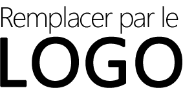 Adresse
Code postal, ville
[Speaker Notes: Pour modifier cette brochure, remplacez l’exemple de contenu par le vôtre. Si vous préférez commencer de zéro, appuyez sur le bouton Nouvelle diapositive sous l’onglet Accueil pour insérer une nouvelle page. Entrez votre texte et vos images dans les espaces réservés vides. Si vous avez besoin d’espaces réservés supplémentaires pour les titres, les sous-titres ou le corps de texte, copiez un des espaces réservés existants, puis faites glisser le nouveau.]
Vous pensez qu’un document de si bonne facture est nécessairement difficile à mettre en forme ?
Vous allez changer d’avis. Les espaces réservés dans cette brochure sont déjà mis en forme pour vous.
« N’hésitez pas ! Mettez en lumière vos atouts ! Cet emplacement est idéal pour inclure un témoignage élogieux. »
Tapez une légende pour votre photo
Veillez également à inclure quelques informations sur vos offres et vos spécificités par rapport à vos concurrents.
Nos produits et services
Vous pouvez également inclure une liste à puces de vos produits, de vos services ou des principaux avantages que présente une collaboration avec votre entreprise, ou résumer vos spécialités en quelques paragraphes.
Nous savons que vous pouvez évoquer longuement les activités de votre entreprise. (Quoi de plus normal !?) Rappelez-vous qu’il s’agit de marketing : si vous voulez attirez l’attention, restez concis et lisible, et adoptez un ton convivial.
Obtenez les résultats souhaités
Entrez votre propre texte pour mettre en avant votre entreprise et vos services !
Que devez-vous inclure dans une brochure ?
Vous utilisez des couleurs et des polices spéciales pour votre entreprise ?
Voici quelques idées…
Cet emplacement est idéal pour insérer un énoncé de mission. Vous pouvez utiliser la partie droite de la page pour indiquer brièvement vos atouts et la partie centrale pour mettre en avant un témoignage de client.
(Veillez à sélectionner des photos qui mettent en valeur le savoir-faire de votre entreprise. Vous devez toujours habiller les images pour renforcer leur impact.)
Aucun problème ! Copiez l’une d’entre elles et faites-la glisser à l’emplacement souhaité.